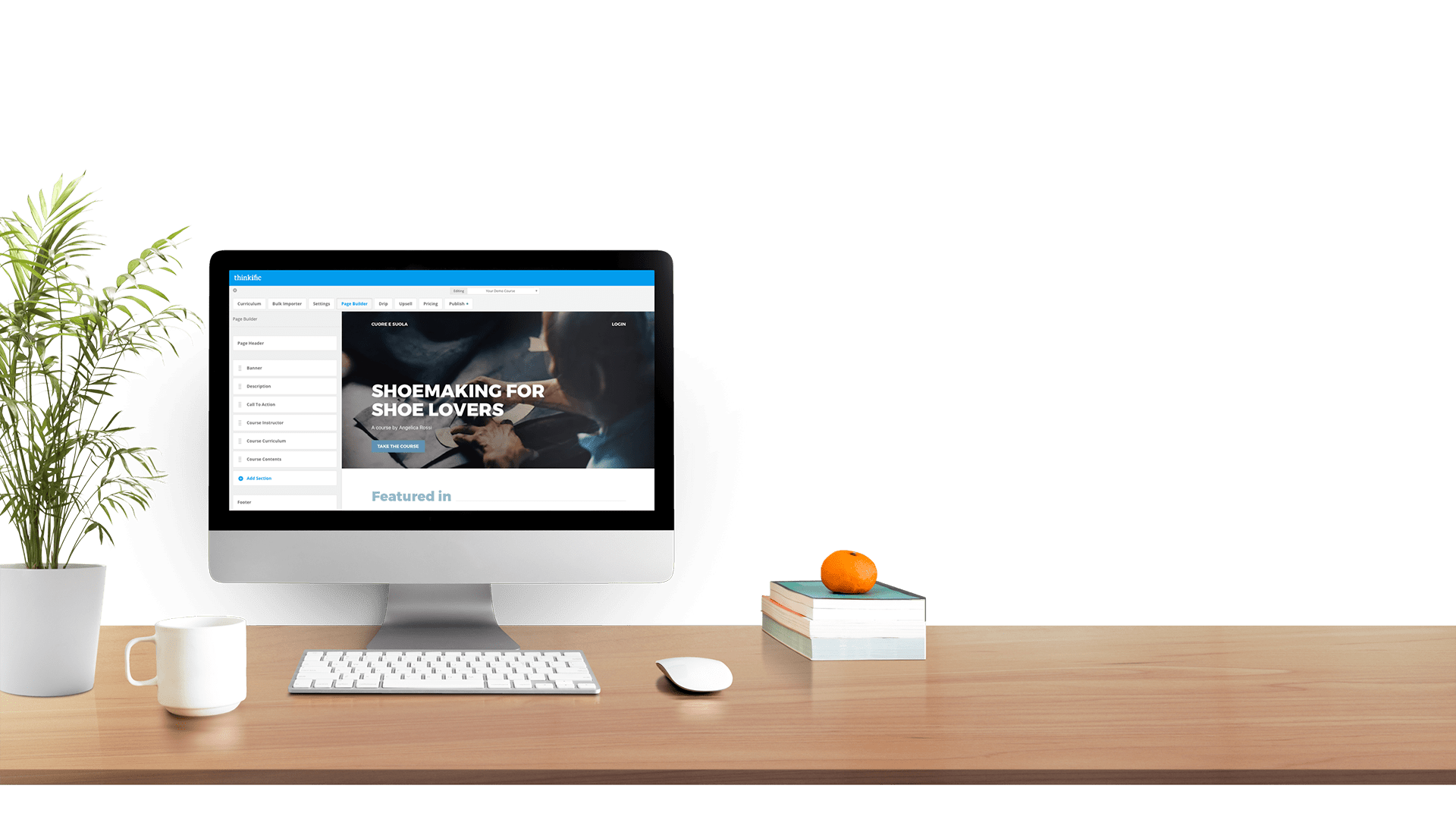 Навигатор социальных услугЭкспертная система СОЦПОДДЕРЖКА
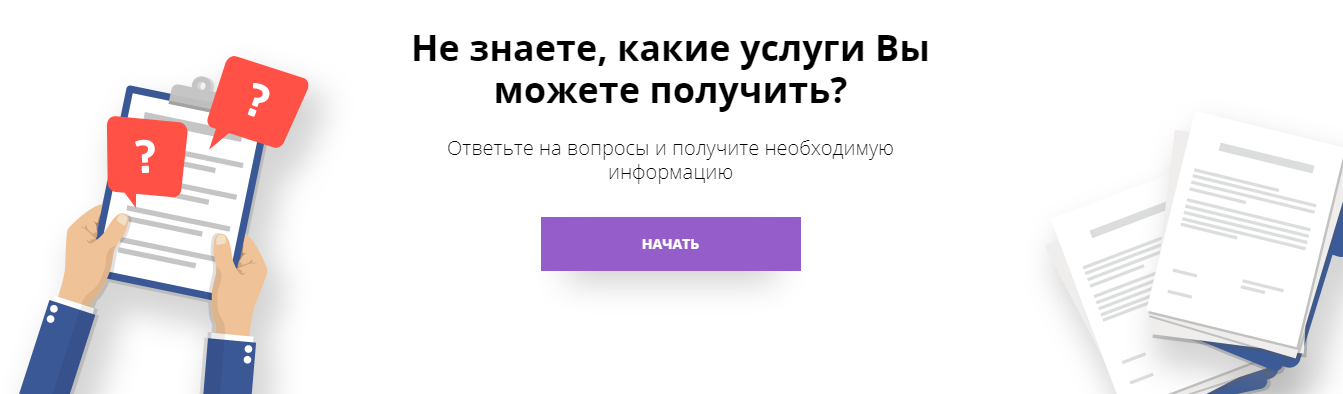 ВЫБЕРИТЕ КАТЕГОРИЮ
ИНЫЕ 
КАТЕГОРИИ
СЕМЬИ С 
НОВОРОЖДЕННЫМИ
БЕРЕМЕННЫЕ
МАЛООБЕСПЕЧЕННЫЕ СЕМЬИ
СЕМЬИ 
С ДЕТЬМИ
МНОГОДЕТНЫЕ СЕМЬИ
ИНВАЛИДЫ
ПЕНСИОНЕРЫ
БЕЗРАБОТНЫЕ
РАДИАЦИЯ
Пройдите ЭС
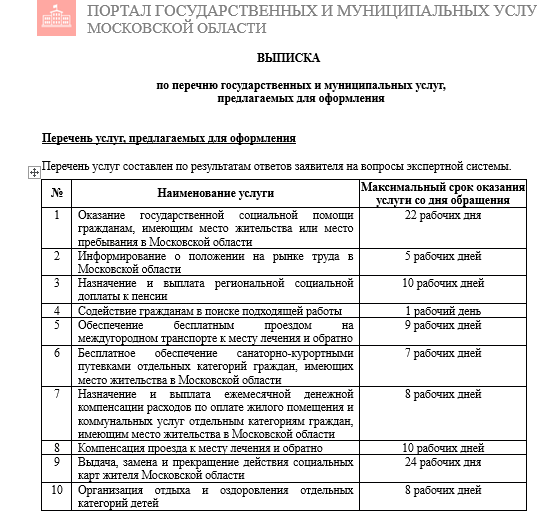 Ответьте на несколько вопросов
Получите выписку с положенными мерами 
Подайте заявление онлайн
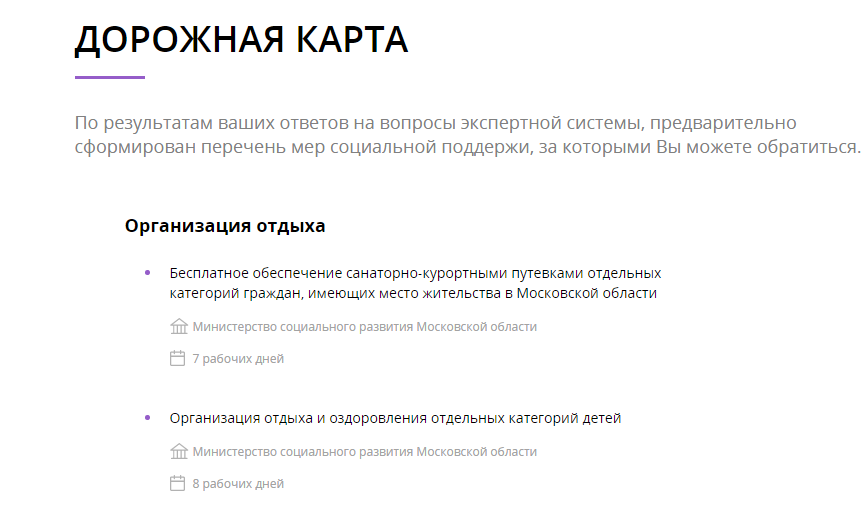